Несчастной любви не бывает...
1
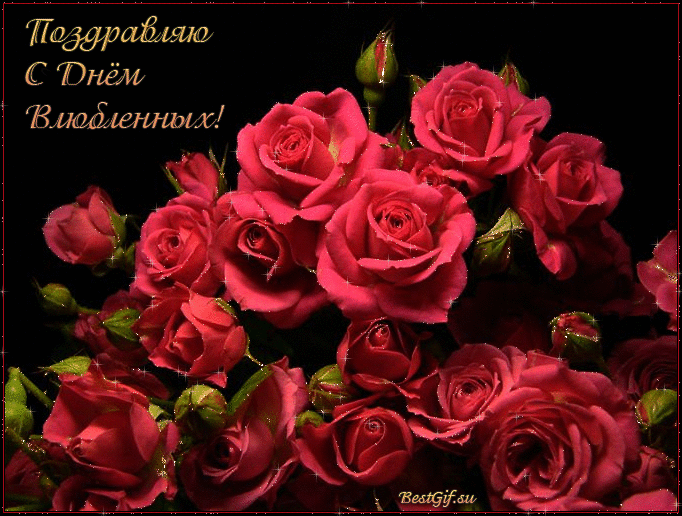 2
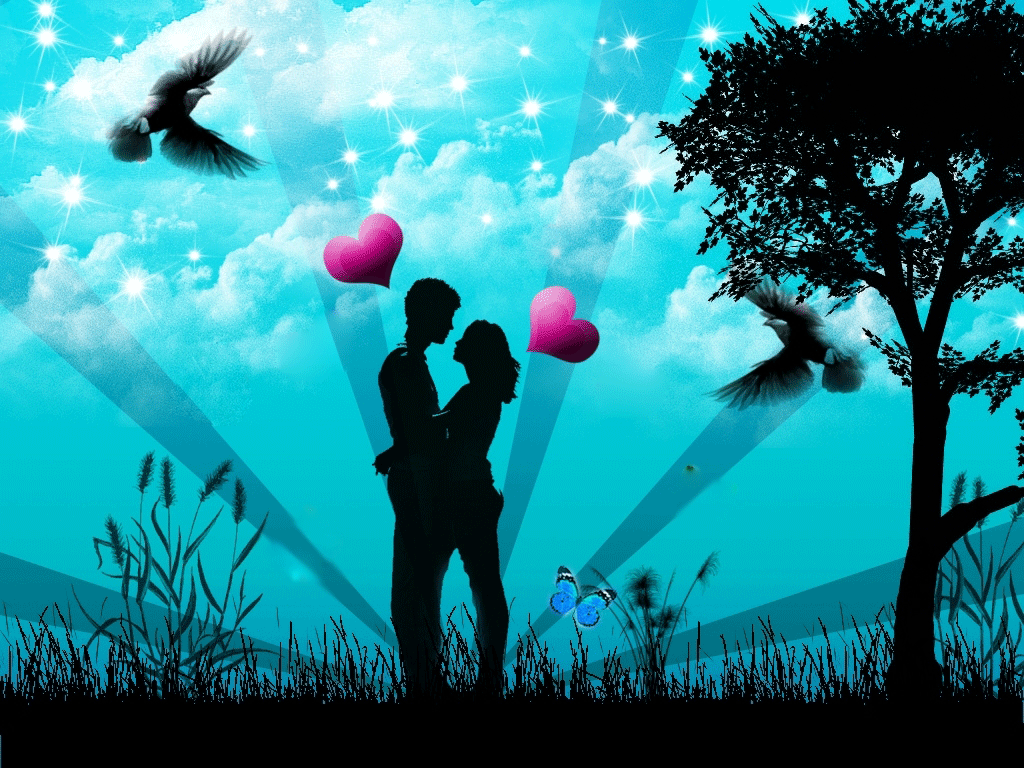 Ефанова Владислава «Love»
3
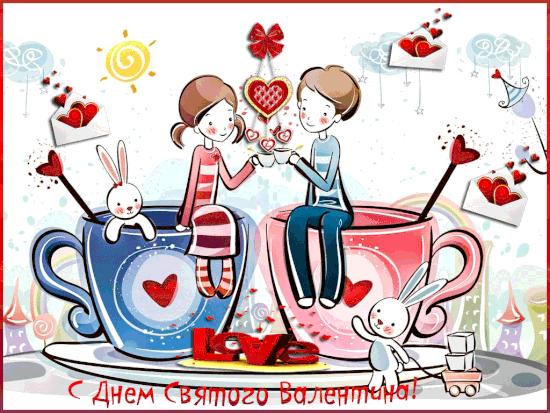 4
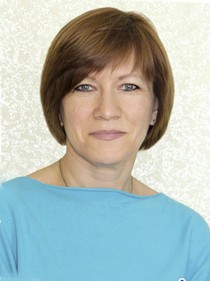 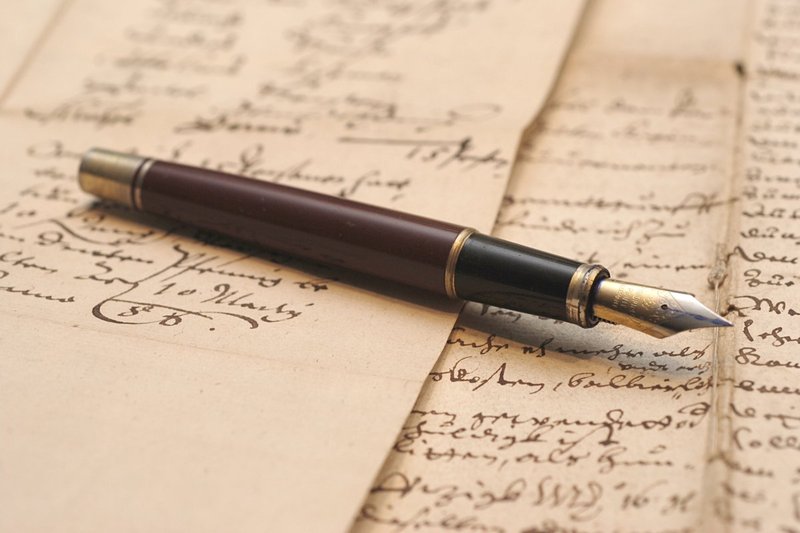 Я Вам пишу....
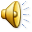 5
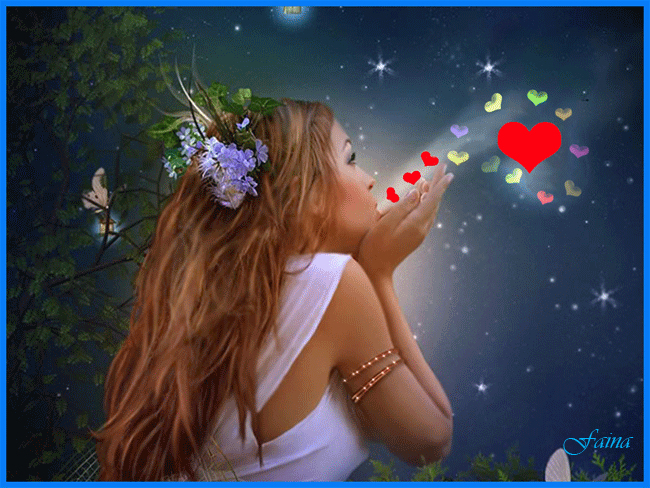 6
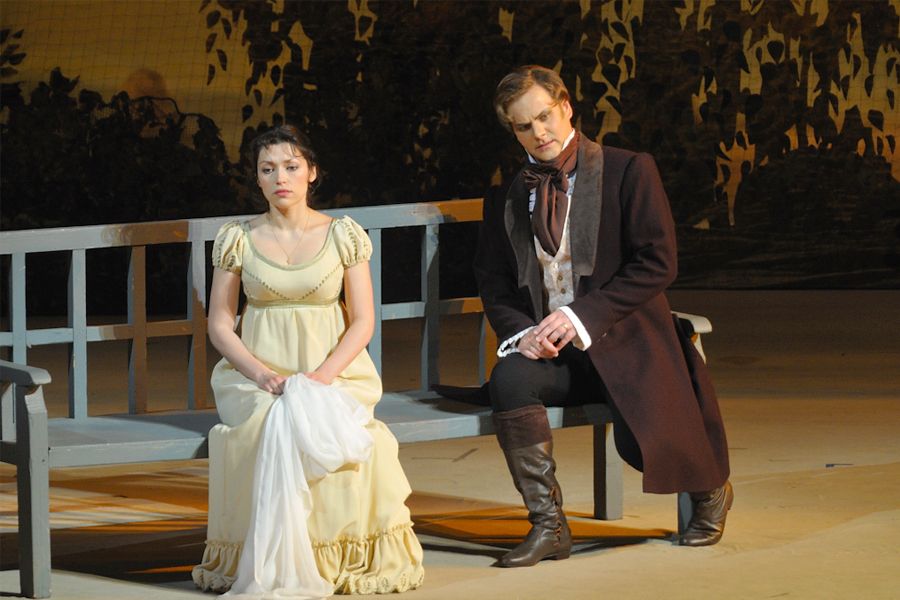 «Формула любви»
7
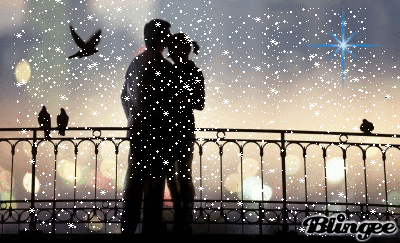 8
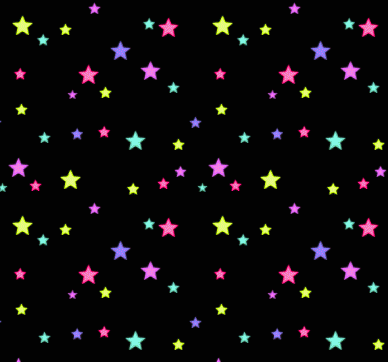 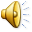 9
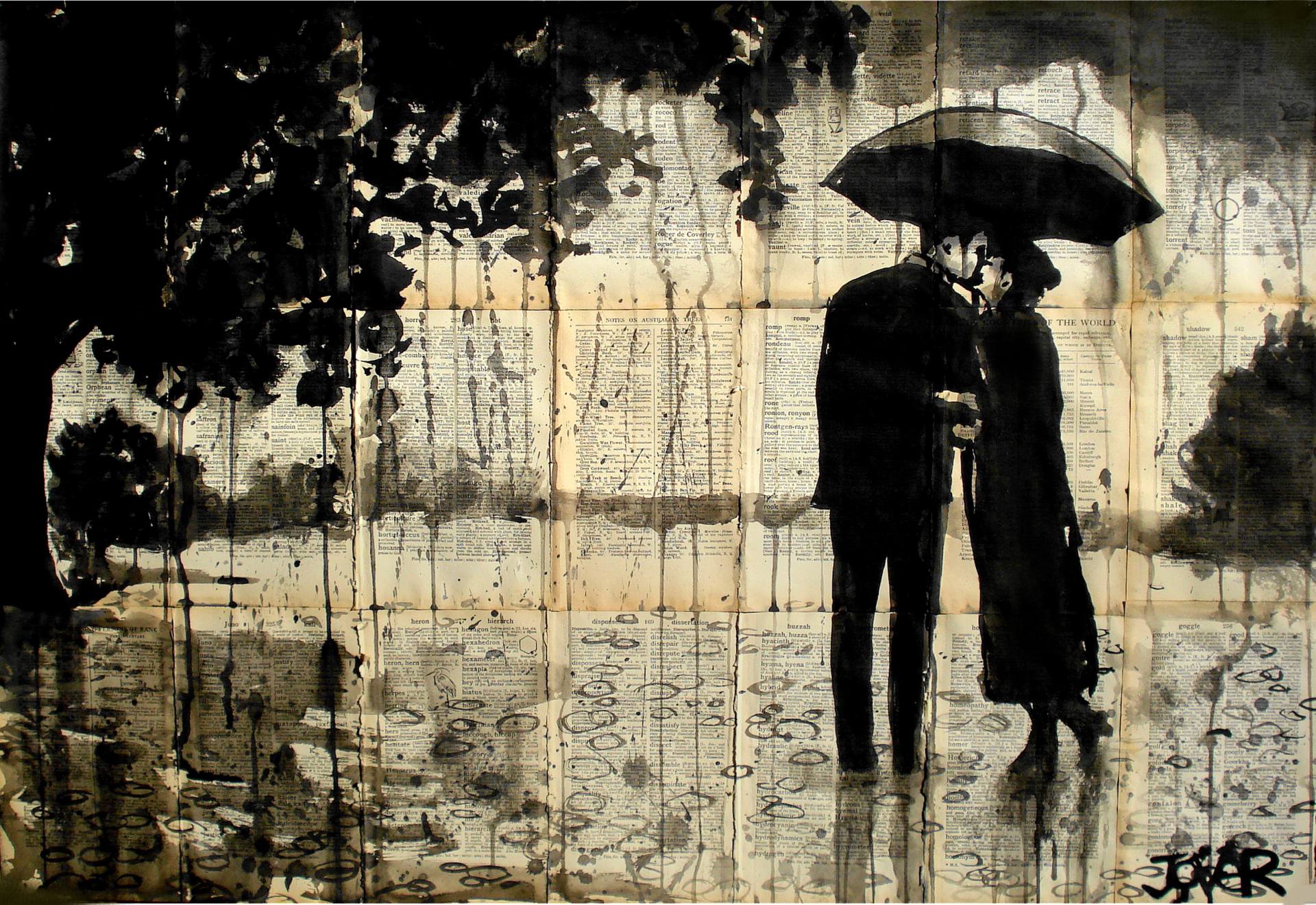 10
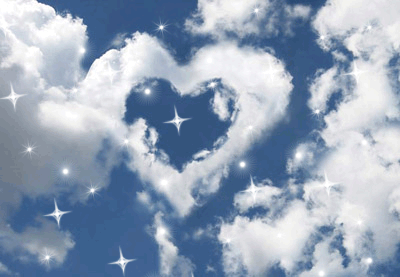 “Blue lips”
11
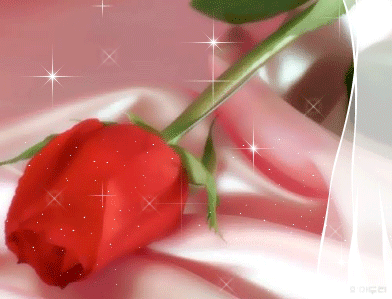 R. Burns “For the sake of somebody”
12
13
«Урок любви»
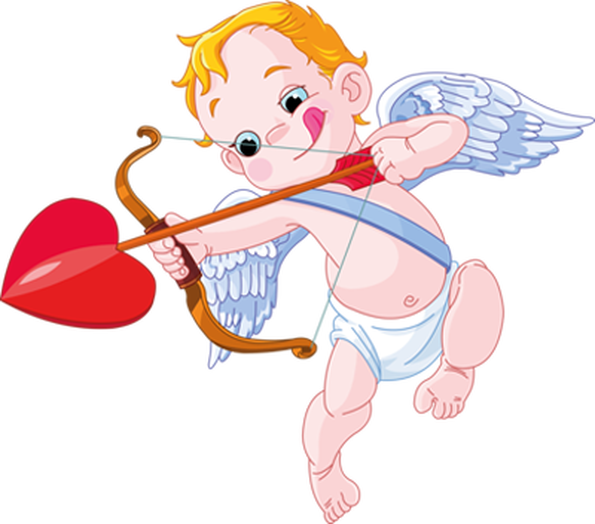 14
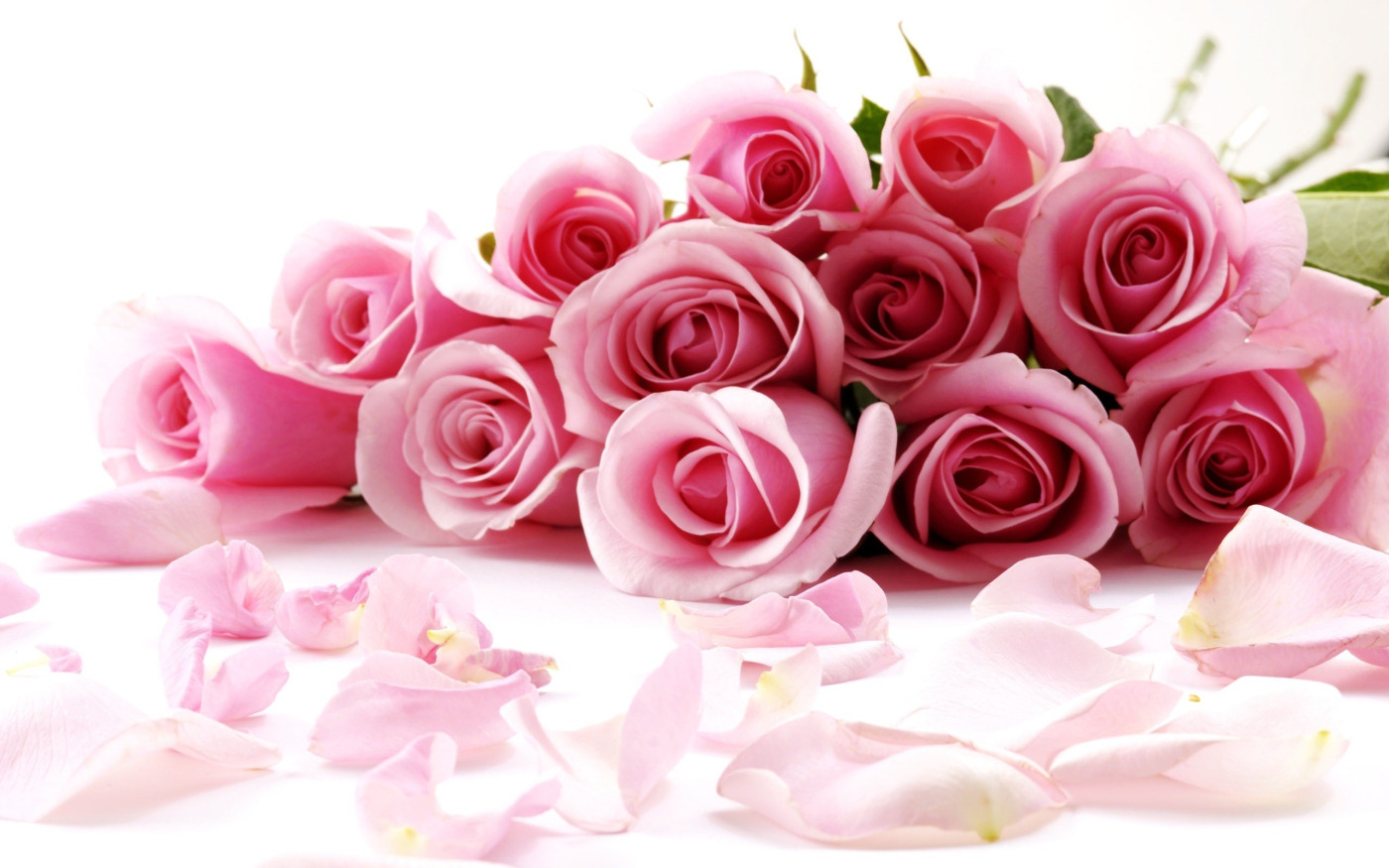 15
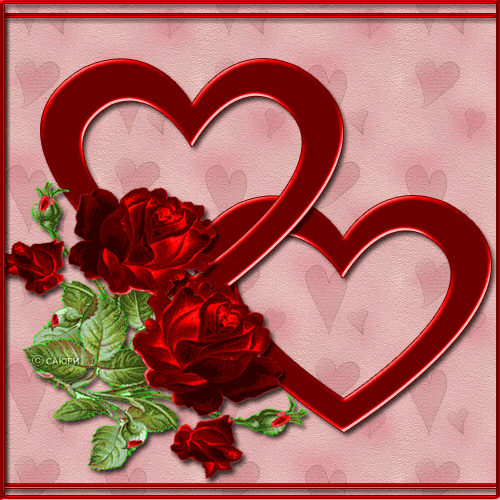 16
«Как здорово, что все мы здесь сегодня собрались...»
17